Happy Almost Thanksgiving Day
Tau Beta Pi - 11/12/2014
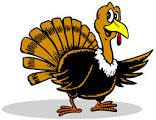 Social Events
11/13 - 9pm in LH1
Harry Potter & the Sorcerer’s Stone
11/14 - 8pm in LH1
Harry Potter & the Prisoner of Azkaban
11/21 - Cosmic Bowling at Brunswick - 10pm
11/22 - Engineering Futures Session (TBD)
Social Events
12/6 - Ice Skating - 2:00pm
	Columbia Ice Rink
12/10 - Good Luck Potluck - 5:00-6:30pm
	ENGR 112
Service Events
11/15 - The Samaritan Women - 12-4pm
11/18 & 11/19 - Guided Campus Tours 
for Lakeland MS - 9:30am-12:30pm
11/18 - STEM Activities
@ Lakeland ES - 3:00-5:00pm
Tutoring Opportunities
MATLAB review session 
11/12 - 6-9pm 
ENGR 114


**Service form on the myUMBC page
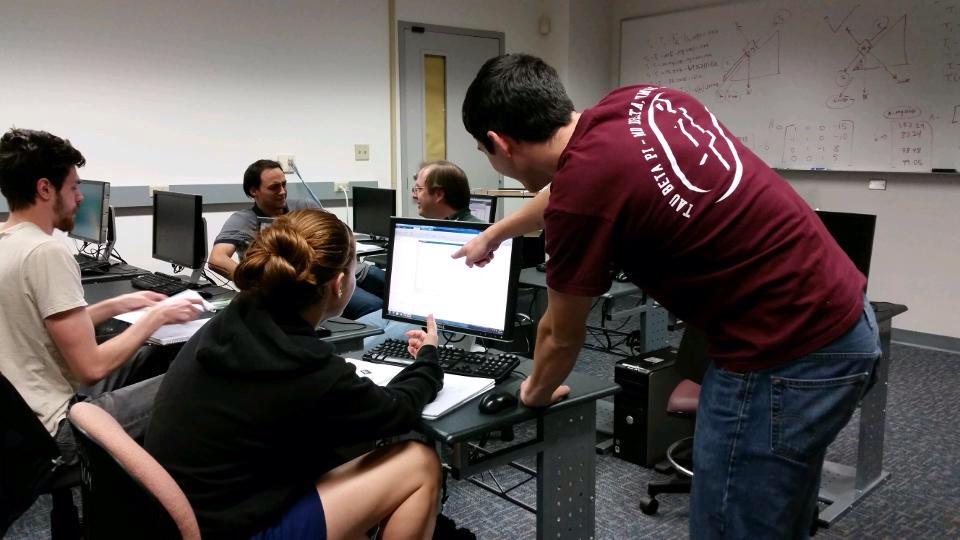 T-Shirts Still Available  (for members)
Available for $10 (cash please)

**Wear it to GBMs**
Looking Forward
Engineer’s Week!   Feb 22-28
Engineering activities throughout the week
Planning meetings every Friday 1-2pm
11/14 - 1-2pm in ITE 233
Initiates!!
Bent Polishing 
11/14 and 11/19     12-1:30pm
Member Signatures sheet
Catalog Cards 
Initiation - 12/6 - 11:00am
Initiation (one-time) Fee - $85
via cash or check (TBP - MDD) in envelope
Have a great day!


Don’t forget to sign-in
Last GBM - 12/3